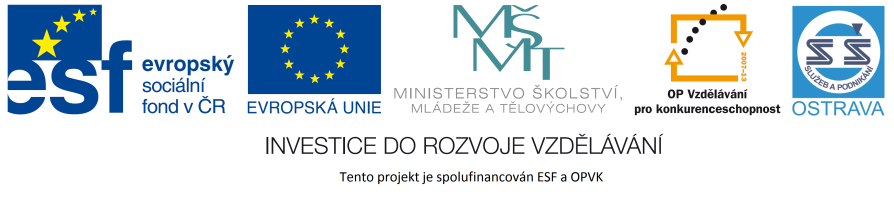 VY_32_INOVACE_IKTO2_0860 PCH
Výukový materiál v rámci projektu OPVK 1.5 Peníze středním školámČíslo projektu:		CZ.1.07/1.5.00/34.0883 Název projektu:		Rozvoj vzdělanostiČíslo šablony:   		III/2Datum vytvoření:		16.11. 2012Autor:			Mgr. Lenka PchálkováUrčeno pro předmět:	Informační a komunikační technologie Tematická oblast:	 	Informační zdroje, elektronická komunikace, 				komunikační a přenosové možnosti InternetuObor vzdělání:		Obchodník (66-41-L/01) 2. ročník                                            Název výukového materiálu:  Prezentace stahování dat z internetu (soubory)
			
Popis využití: Žák získá náhled na možnosti stahování dat z internetu. Žák si vyzkouší stahování dat. 

Čas:15 minut
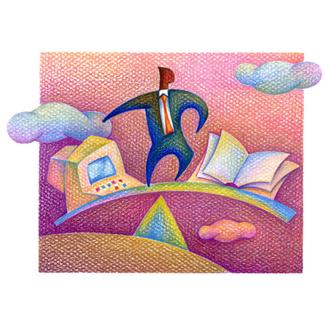 stahování dat z internetu do počítače
soubory
Stahování dat z internetu do počítače
Zabývali jsme se stahováním:
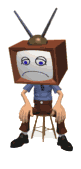 kompletní  stránky
textové části stránky
samostatného obrázku
části textu ze stránky
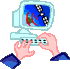 Hotovo?
Ano
Úkol č. 1:
Zopakujme si stažení části textu ze stránek do textového editoru.

Na stránkách www.idnes.cz  v sekci Technet, otevřete zajímavý článek  „Zrychlete stahování souborů z internetu“. Stáhněte si libovolnou část textu.
Řešení
Do textového souboru jsme zkopírovali část textu. Například:
Stahování mohou také zrychlit vyhledáváním jiného download serveru. Většina správců stahování nabízí plánovače, stažení internetových stránek, integraci do…
To bylo jednoduché, že? Stalo se něco neobvyklého?
???
Za zkopírovaným textem se automaticky zobrazil:
Zdroj: http://technet.idnes.cz/zrychleni-stahovani-souboru-di8-/software.aspx?c=A121028_163840_software_dvr
Při stahovaní textu z některých stránek se automaticky zobrazí  adresa odkud byl text stažen – zdroj.
Stahování souborů
Co nejčastěji stahujete? Hudbu? Hry? Programy? Aktualizace? Videa? Filmy? Jiné dokumenty?
Se stahováním souborů z internetu máte vlastní zkušenosti.
Dnes využijete své znalosti  k procvičování.
Prověřujete antivirovým programem? 
???
Stahujete legálně? 
???
Stahujete z ověřených serverů? 
???
Správná odpověď: ANO, ANO, ANO.
Stahování souborů
Úkol  č. 2
Na stránkách naší školy www.ss-ostrava.cz  stáhněte školní vzdělávací program (ŠVP) pro obor OBCHODNÍK.  Uložte na „Moje úložiště“.
Postupujte obdobně?
Otevření stránky ve webovém prohlížeči.
Vyhledání souboru na stránkách školy. (O škole/Dokumenty školy/ŠVP, nebo zadání ŠVP do vyhledávání na hlavní stránce, …)
Otevření souboru  a  stažení.
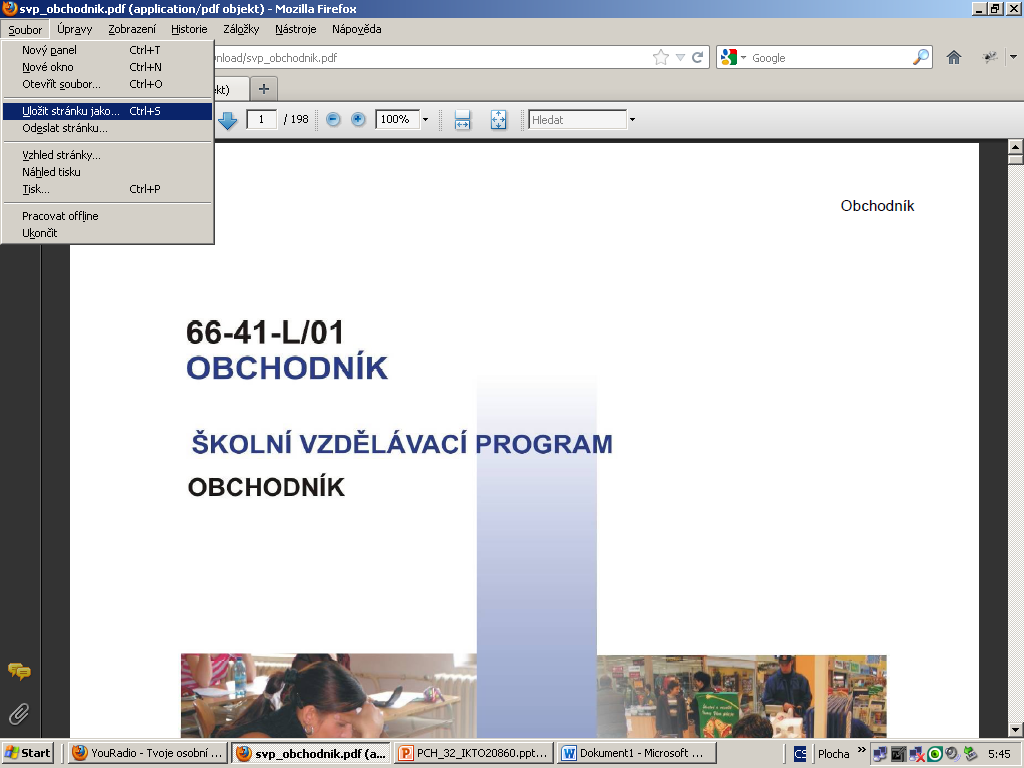 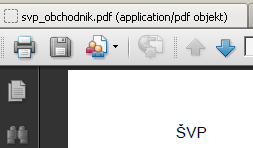 nebo
Stahování souborů
Úkol  č. 3
Na stránkách www.rvp.cz  klikněte na DUM (lišta pod názvem stránky). Do vyhledávacího okénka napište „absolutní hodnota“. Potvrďte.  Vyberte Lineární nerovnice s absolutní hodnotou. Otevřete.
Na stránce naleznete možnost STÁHNOUT.
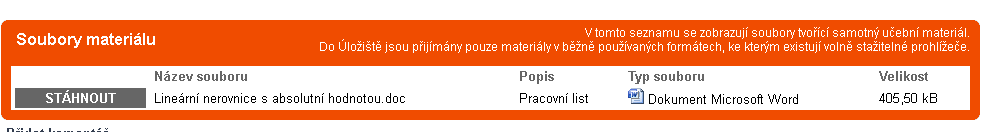 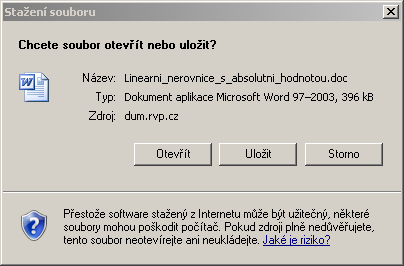 Uložte na „Moje úložiště“.
Možnosti stahování souborů
Zamyslete se:
V čem se lišilo stahování souborů?

Je další možnost stahování souborů?
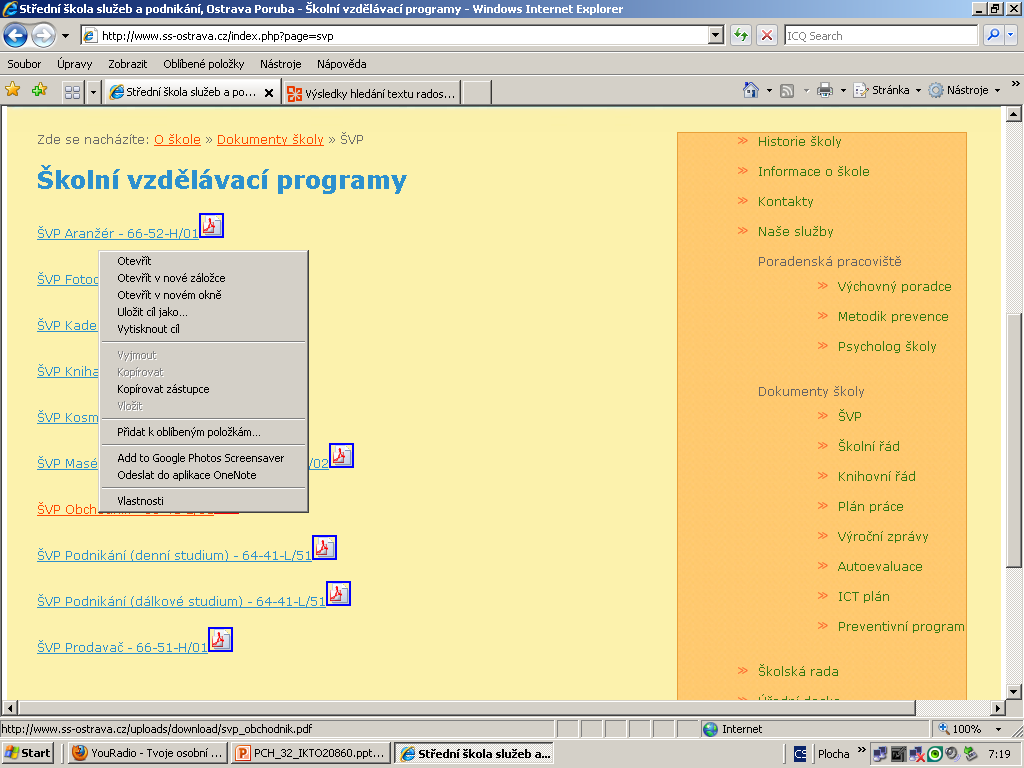 Ano. Pravým tlačítkem  myši kliknout vybrat Uložit cíl jako …
Stahování souborů závěr
Ukázali jsme si možnosti stahování souborů.
Takto se dají stahovat soubory různých formátů.
Existují programy na stahování souborů.
Hodně jste pracovali? Chcete odměnu?  
Dobrá! 
Můžete si soubor  Lineární nerovnice s absolutní hodnotou otevřít a ponořit se do řešení … doma.

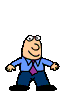 Použitá literatura a internetové zdroje
NAVRÁTIL, Pavel. S počítačem nejen k maturitě - 1. díl. 7. vyd. Computer Media, spol. s r.o., 2009. ISBN 978-80-7402-020-9. 
NAVRÁTIL, Pavel. S počítačem nejen k maturitě. 7. vyd. Kralice na Hané: Computer Media, 2009, 176 s. ISBN 978-80-7402-021-6. 
ROUBAL, Pavel. Informatika a výpočetní technika pro střední školy: teoretická učebnice. Vyd. 1. Brno: Computer Press, 2010, 103 s. ISBN 978-80-251-3228-9. 
Kliparty viz Galerie médií Microsoft PowerPoint.http://office.microsoft.com/cs-cz/images/kreslene-postavicky-CM079001908.aspx?qu=d%C4%9Bti+po%C4%8D%C3%ADta%C4%8De&ex=1#ai:MC900396732|mt:1,3|http://officeimg.vo.msecnd.net/en-us/images/MH900383546.jpghttp://officeimg.vo.msecnd.net/en-us/images/MH900383546.jpg